Magnet Refurb Program
Improvements to %NU in PVD Chambers
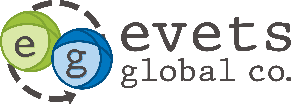 AlNiCo Magnets
Rare earth Magnets have a finite life
Rare Earth Magnets decrease in strength due to 4 basic reasons	
Heat
Magnetic fields nearby
Loss of material
Magnet geometry
Effects on %Non-Uniformity
As an AlNiCo magnets field strength weakens, the possible effects on the Process Chamber are:
NU becomes worse
Striking issues
Irregular erosion grooves form
Deposition rate decreases
How can this issue be corrected?
Buy a new magnet from the OEM	
Cost is very high
Buy a new magnet from a second source vendor
Cost is lower, however the magnet may look new, but actually be very weak
Refurbish the Magnet
Best alternative
Evets Global Magnet Program
Evets Global offers 2 methods to improve PVD chamber performance
1.  We can ship a good magnet in advance
Saves chamber down time
4900 USD
2.  We can provide a 5 day lead time if you ship your “bad” magnet for overhaul
Chamber is down for a longer period of time
4500 USD
What magnets can be refurbished
A Type Magnets
0010-20225, 0010-20258, 0010-21227, 0010-20328, 0010-20329, JMW-1, 0010-20224, 0010-26439

G12 magnets
0010-20768, 0010-21403, 0010-21810, 0010-21844, 0010-21676, 0010-21393, 0010-04065, 0010-01198
What magnets can NOT be refurbished by Evets Global
OEM Original Magnets
0010-20221, 0010-20222, 0010-20223
Refurbishment Method
The magnet received for refurbishment will have the following items completed:
1.  Upon customer request, the magnet field strength is measured and then a 3-D plot is constructed
2.  Old Magnet is taken apart and old magnets discarded, new magnets are installed
3.  Inner and outer poles cleaned
4.  Counter weight cleaned
5.  Old screws discarded and sensing magnet replaced along with new screws
Post Testing of Magnet
Once the magnet assembly is cleaned and new magnets installed, the following testing is completed
1. The magnet field strength is measured and then a 3-D plot is constructed
3.  Magnet Poles adjusted for optimal performance
Pre and Post Pictures of G12 Magnet 0010-20768
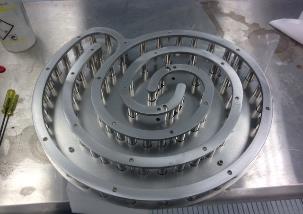 Notice the deteriorated poles in the Pre Picture
Magnets are replaced with Ni Coated magnets vs Teflon coated
Pre and Post Pictures of  Magnet 0010-20225
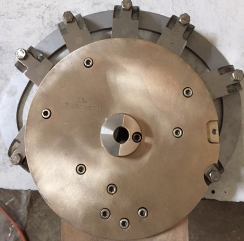 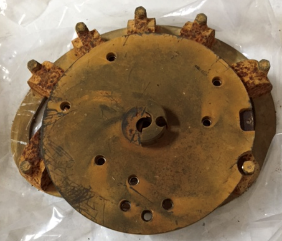 Notice the deteriorated poles in the Pre Picture
Magnets are replaced new AlNiCo magnets
Sample of a 3D Gaussian Report
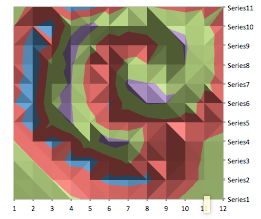 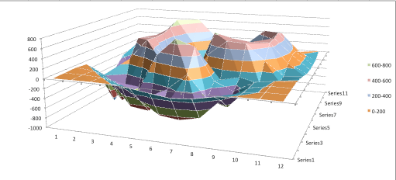 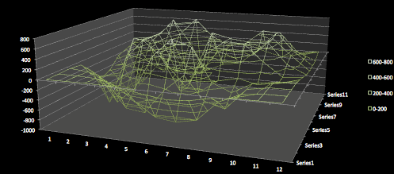